«ТРАДИЦИИ И БЫТ КУБАНСКОГО КАЗАЧЕСТВА»
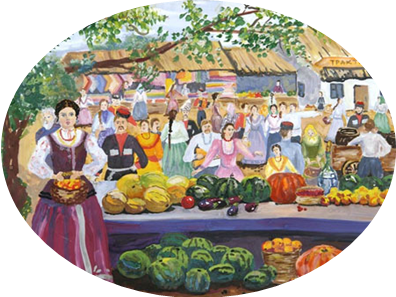 Викторина
Казачья хата
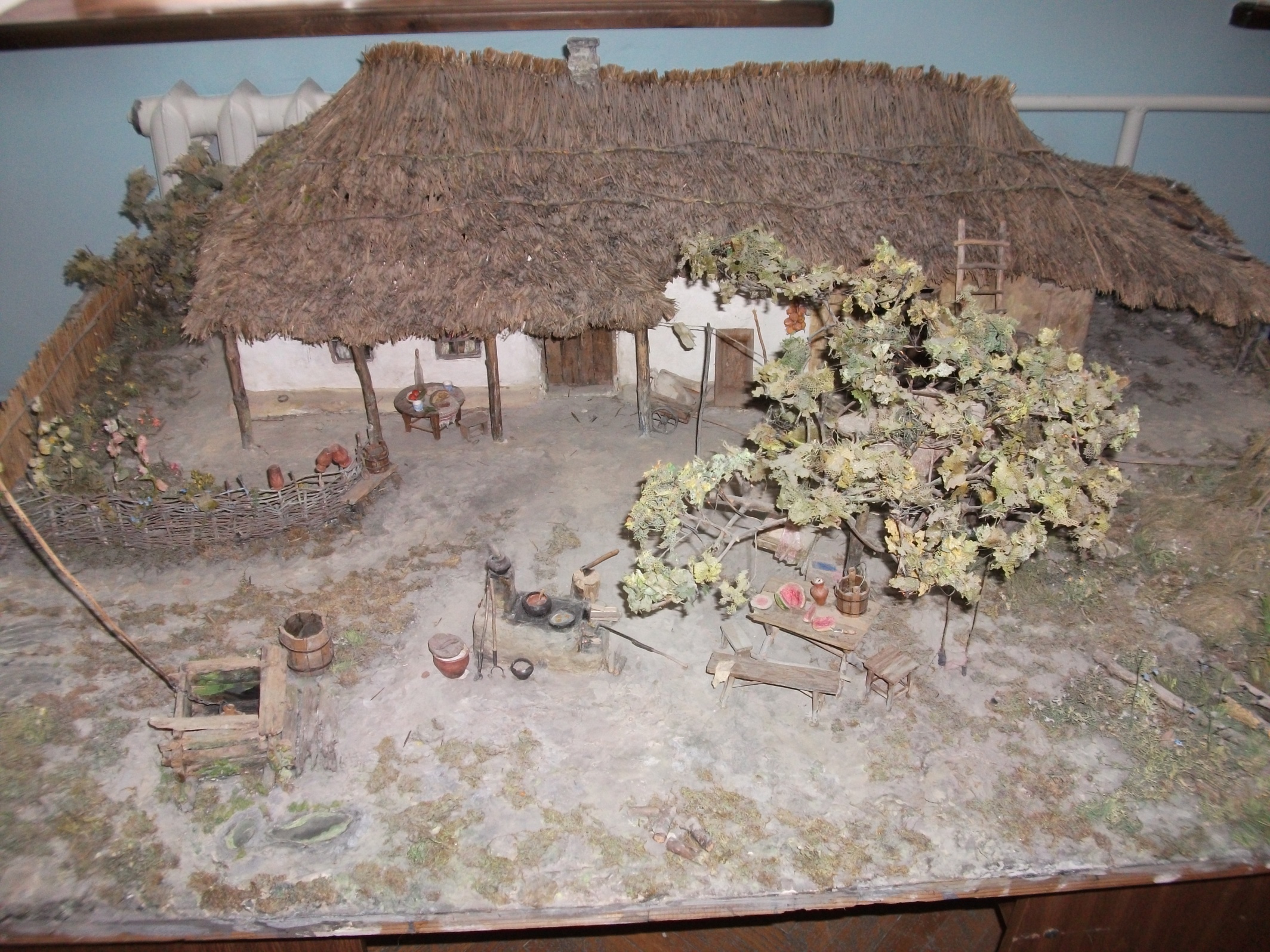 Глэчик
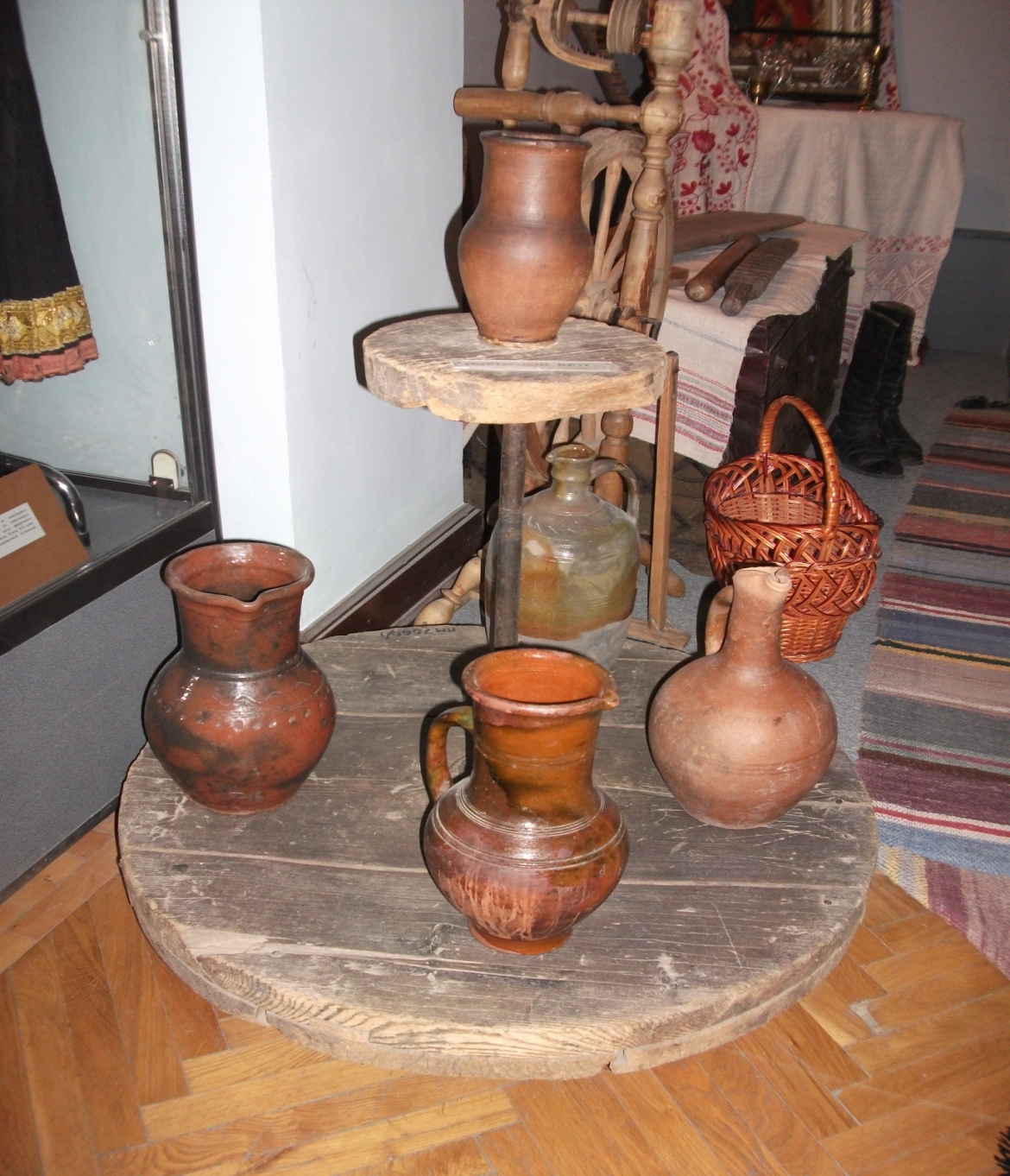 Рубель и каталка
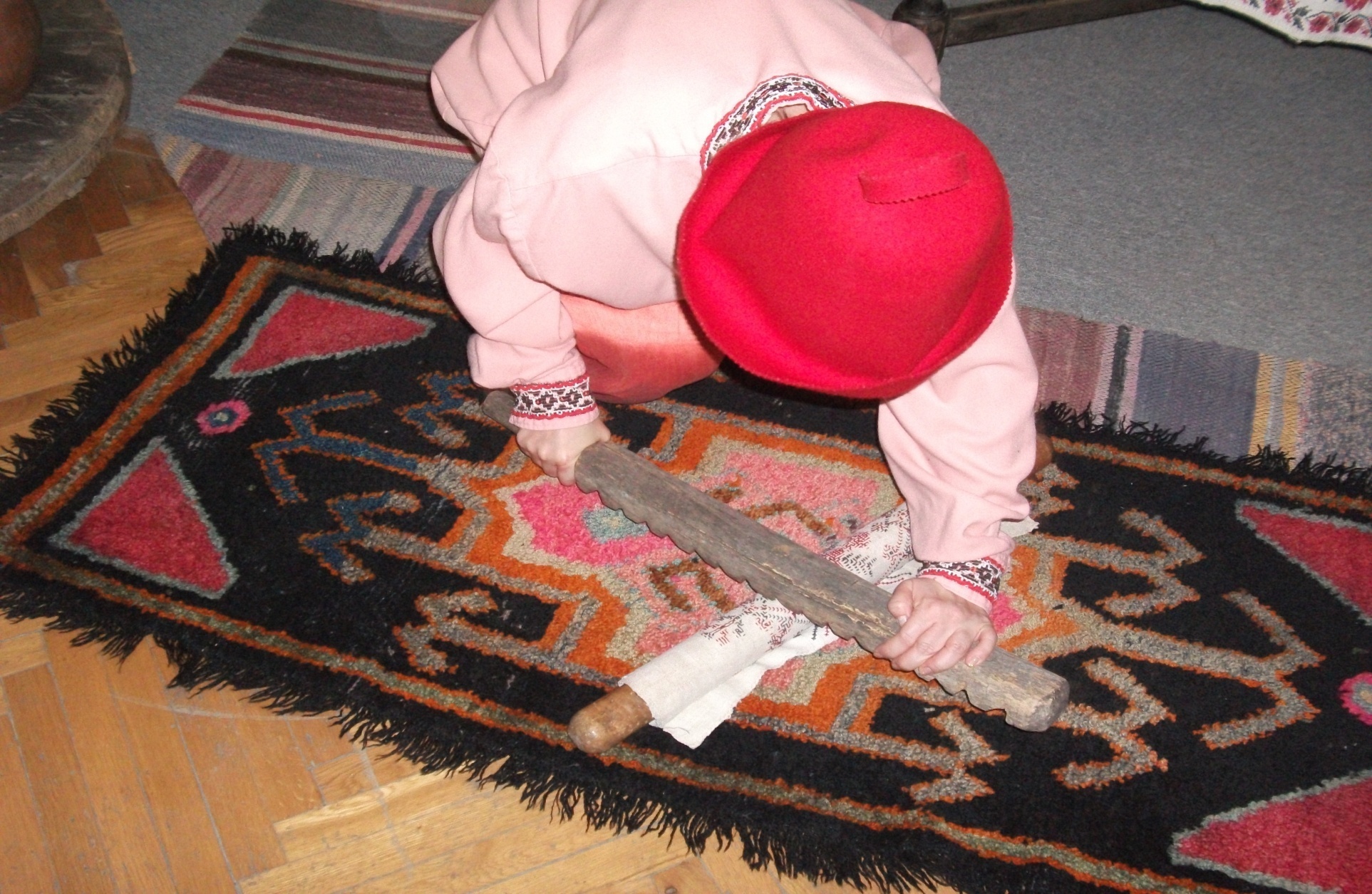 Макитра
Колодец
Самовар
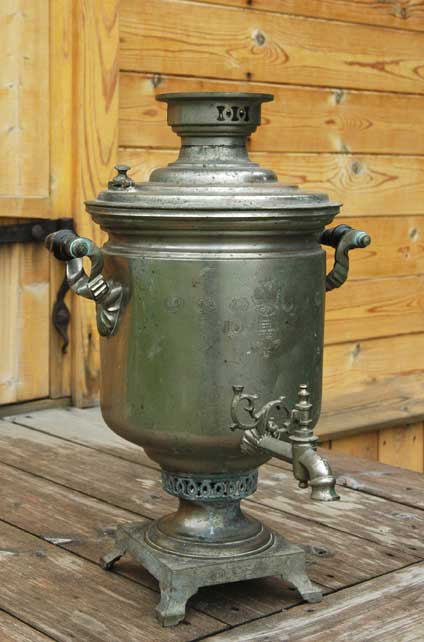 Чугун
Рушник
Молодцы!!!